URGENCIAS ORL
Paciente de 30 años sin antecedentes de importancia, ingresa por cuadro de 15 días de evolución de odinofagia. Ha consultado en múltiples ocasiones, en las que le han aplicado p. benzatínica sin mejoría. Oroscopia:
Requiere TC de cuello por sospecha de absceso periamigdalino.
Paciente tiene un absceso periamigdalino, requiere drenaje.
Paciente con amigdalitis, requiere manejo médico.
Requiere manejo quirúrgico urgente con amigdalectomía.
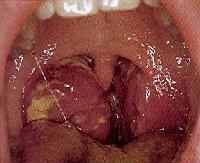 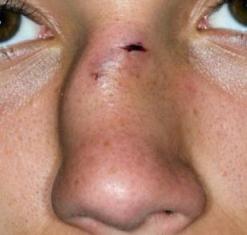 Paciente de 20 años sin antecedentes, ingresa a tercer nivel por trauma nasal en una riña, posteriormente con epistaxis por ambas fosas que autorresuelve. Con el siguiente examen físico, su conducta sería: 
Requiere TC de cara hospitalaria y drenaje de hematoma septal. Cita por ORL según TC.
Requiere drenaje de hematoma septal, TC de cara ambulatoria y cita por ORL.
Requiere manejo urgente por ORL.
Requiere drenaje de hematoma septal. Cita de control ambulatoria por ORL.
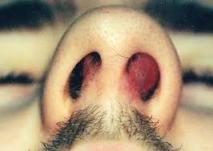 Paciente de 5 años, residente en área rural,  consulta a médico de primer nivel porque hace dos días inició con rinorrea y epistaxis unilateral. Con el siguiente examen físico, ¿cuál es su conducta?:
Intento de retiro en una ocasión. Si no es posible, indica lavados nasales y remisión ambulatorio a otorrinolaringología.
Intento de retiro en una ocasión. Si no es posible, indica remisión urgente a otorrinolaringología.
Intento de retiro en una ocasión. Si no es posible, explica a la madre que el objeto se moverá solo hasta la vía aérea y el niño lo deglutirá.
Intento de retiro en varias ocasiones. Como no es posible retirarlo hacia anterior, decide empujarlo para que sea deglutido por el niño.
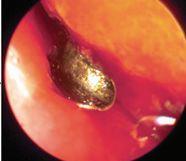 Contenido
Urgencias en rinología
Epistaxis
La mucosa nasal tiene requerimientos de calor y humidificación.
La vasculatura viaja justo bajo la mucosa.
Anastomosis arterial-venosa.
Aporte sanguíneo de ACI y ACE.
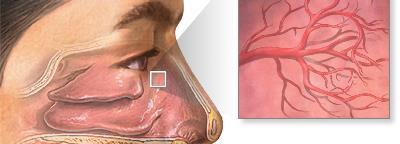 Plexo de Kiesselbach /área de Little (II):
A. etmoidal anterior (a. oftálmica).
A. labial superior (a. facial).
A. esfenopalatina  (a. maxilar interna).
A. palatina mayor (a. maxilar interna).
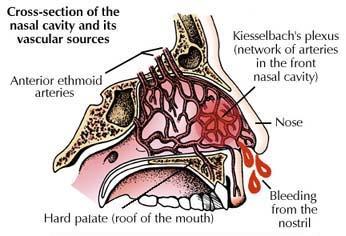 Plexo de Woodruff:
A. faríngea y A. nasal posterior.
A. esfenopalatina (A. maxilar interna).
Epistaxis anterior vs. posterior
Ostium del seno maxilar.
Anterior: jóvenes  usualmente a. septal vs. etmoidal anterior  más común (>90%), típicamente menos severa.
Posterior: población mayor, usualmente del plexo de  Woodruff  más severa.
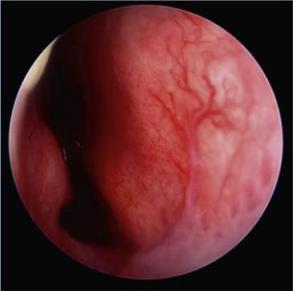 Etiología
Factores locales:
Trauma local (más común).
Vascular.
Infeccioso / inflamatorio.
Iatrogénico.
Neoplasia (raro).
Resequedad.
Cuerpos extraños y otros.
Trauma nasal .
Irritantes
Factores sistémicos
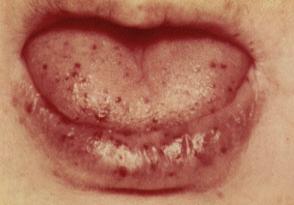 Vascular:
Hipertensión arterial y arteriosclerosis.
Coagulopatía:
Enfermedad de Von Willebrand.
Hemofilia.
Alteraciones plaquetarias.
Anormalidades vasculares.
Anticoagulantes.
Medicina herbal: afecta agregación plaquetaria:
3 G—Garlic (Ajo), ginko y ginseng.
Etiología y edad
Niños: cuerpos extraños, trauma nasal.
Adultos: trauma, idiopático.
Edad media: neoplasia.
Edad avanzada: hipertensión arterial.
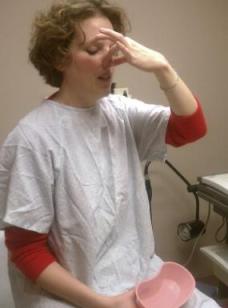 Manejo inicial
Confirmar estabilidad hemodinámica y permeabilidad de la vía aérea.
Historia médica y medicamentos.
Examen físico:
Rinoscopia anterior.
Rinoscopia posterior.
Endoscopia nasal.
¿Laboratorios?
Estudios imaginológicos.
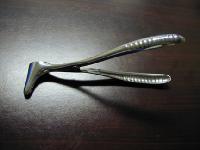 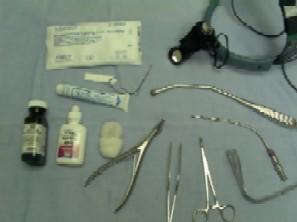 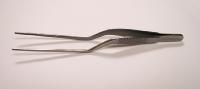 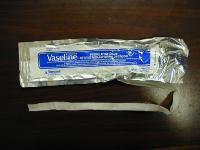 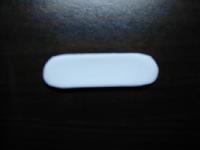 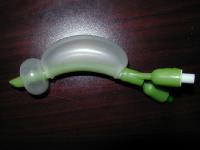 Instrumental
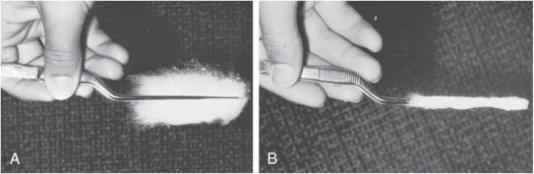 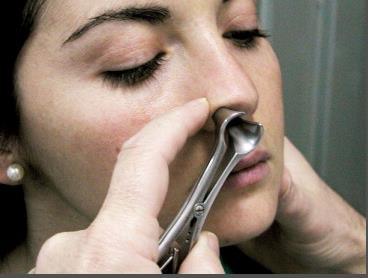 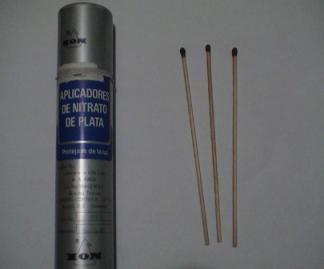 Tratamiento no quirúrgico
Control del trastorno de base (HTA, coagulopatía, etc.).
Vasoconstrictor tópico.
Cauterización (unilateral):
Nitrato de plata.
Electrocauterio.
Reposo.
Cabecera elevada.
Hielo local.
Enjuagues con agua helada.
Taponamiento nasal
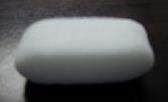 Taponamiento nasal anterior:
Instrumental.
Tapón.
Anestesia local.
Antibiótico.
Tiempo.
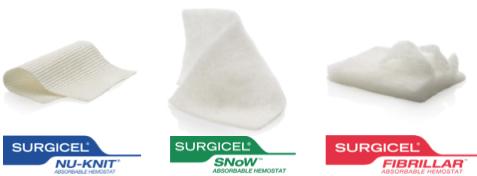 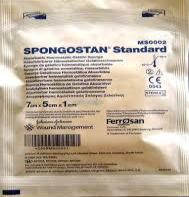 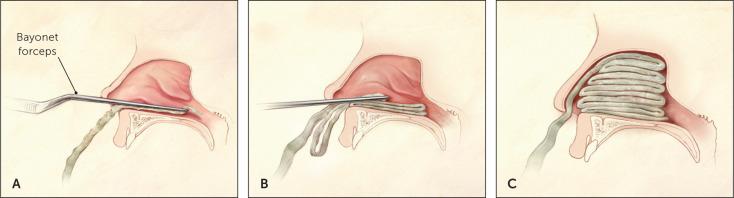 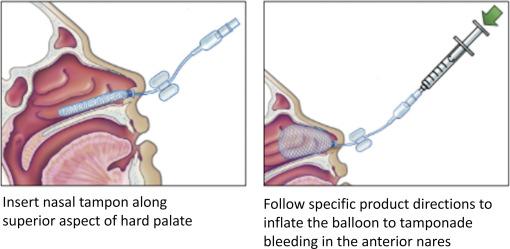 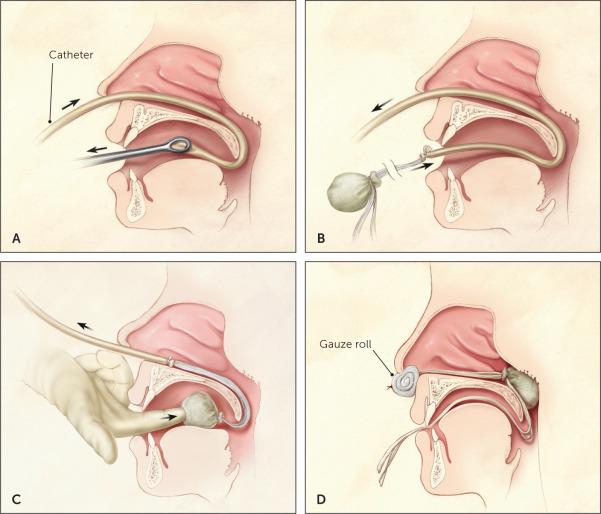 Tratamiento quirúrgico
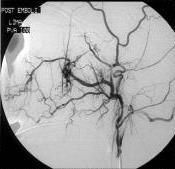 Ligadura de vasos etmoidales.
Art. etmoidal anterior no puede ser embolizadada angiograficamente por el riesgo de ceguera y ACV.
Requiere ligadura quirúrgica a través de incisión de Lynch  cada vez más en desuso y prefiriendo actualmente el  abordaje endoscópico transnasal.
Embolización de la AMI o arteria facial con tasas de éxito entre 79—96%  sin embargo, con complicaciones como resangrado, ACV, ceguera, parestesias faciales, necrosis facial, disección carotídea y hematoma en la ingle.
Trauma nasal
39% de las fracturas faciales incluyen a la nariz.
Trauma nasal
Historia del trauma (causa y tiempo de evolución).
Dirección del trauma.
Estado nasal previo.
90% de fracturas nasales movilizan toda la estructura.
10% fracturas nasales son solo de huesos propios.
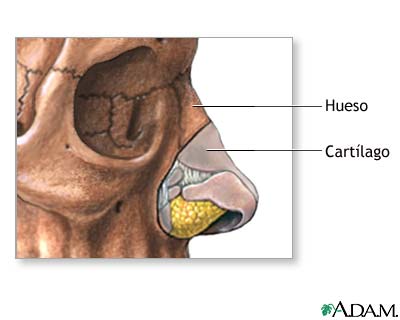 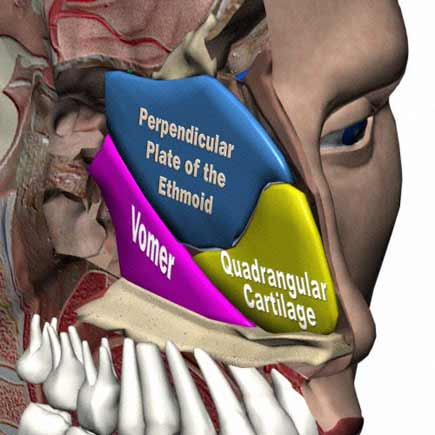 Trauma nasal
Descartar:
Epistaxis.
Fístula de LCR.
Otros traumas.
Hematoma septal y pirámide cartilaginosa.
Obstrucción nasal.
Fractura de huesos propios (¿rayos X?).
Hematoma septal
Cuerpos extraños
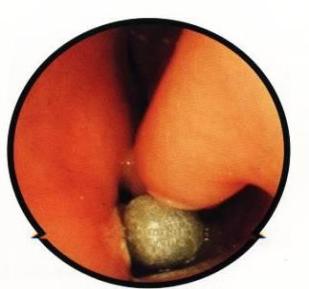 Usualmente en niños menores
Tipos:
Animados.
Inanimados.
Síntomas:
Obstrucción nasal unilateral.
Rinorrea unilateral.
Luego de la extracción, se recomiendan lavados nasales con solución salina, cada 6 horas durante 5 días.
¡Pilas!
Sus componentes como el litio y el cadmio se oxidan rápidamente en el CAE y generan necrosis de licuefacción de la piel.
Urgencias otológicas
Otohematoma
Trauma contundente (repetido).
Colección de sangre entre pericondrio y cartílago.
Examen: tumefacción, piel tensa-brillante, coloración azul, y fluctuación.
Ubicación fosa triangular.
Otohematoma
Drenaje.
Relleno de concavidades.
Vendaje elástico.
Antibióticos sistémicos.
Dren vs succión.
Lesiones del CAE
Usualmente asociadas a otros.
Riesgo: estenosis del CAE.
Sutura-mechas.
Hemotímpano
Causas.
Síntomas y signos.
Trauma temporal:
Fracturas longitudinales(80%).
Fracturas transversas.
Tratamiento.
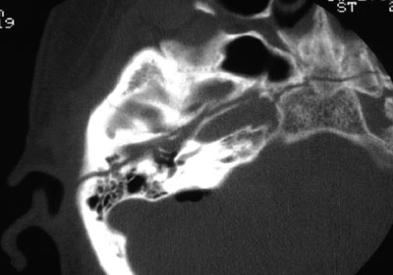 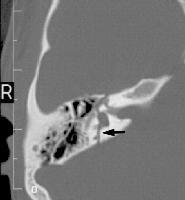 Perforación de la membrana timpánica
Causas.
Síntomas.
Signos.
Tratamiento.
25%
25%
25%
25%
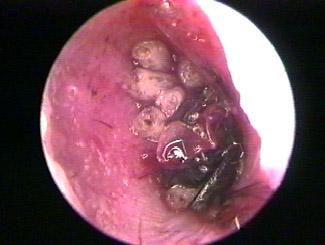 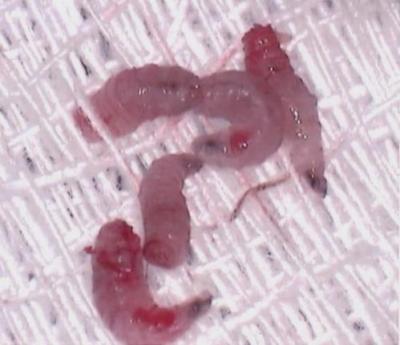 Cuerpos extraños
[Speaker Notes: Miasis en CAE]
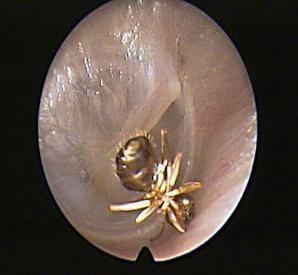 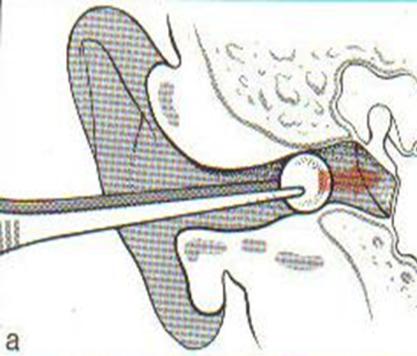 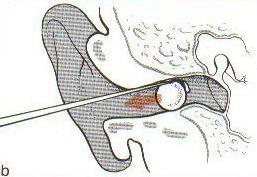 Parálisis facial
Evaluación clínica.

Historia cuidadosa– tiempo de evolución:
   Síntomas asociados: dolor, disgeusia.
   HNS, dolor severo, vesículas.
   Trauma, OMA. OMC.
   Enf. asociadas, historia de cx.
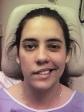 Diagnóstico diferencial
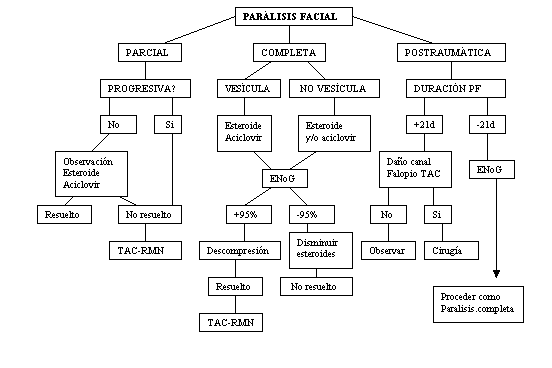 Parálisis de Bell
Causa más común.
Hipótesis viral.
20 – 30 x 100.000 y niños 13 x 100000.
<1% bilat. recidiva 10%.
Embarazo 3 v. DM 4-5 v.
Incrementa > 60 años.
Buen px. 85 – 90 %.
Parálisis de Bell
Pródromo viral 60%.
Abrupto.
Ausencia de otros síntomas:
Neurológicos.
Patología óptica.
Ángulo pontocerebeloso.
Historia clínica.

Descartar otras causas.

No requiere imaginología.
Tratamiento
Cuidados de ojo – fisioterapia.
Esteroides.
Reducen la denervación completa hace la enfermedad menos severa.
Efecto positivo en parálisis severa e inicio temprano.
Prednisona + aciclovir.
Tiempo menor de recuperación.
Prednisona 1 mg /kg/día  7 - 10 días.   / aciclovir 400mg 5 veces día por 10 días.
Parálisis de Bell
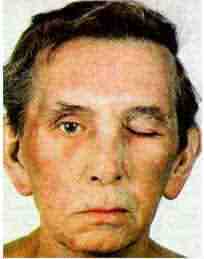 Buen pronóstico.
Recuperación completa 80-90%.
Secuelas: contractura, sinkinesis y parálisis.
Factor pronóstico +importante completa-parcial > mejoría 1ras 3 semanas.
Mal pronóstico: hiperacusia,   epifora > 60 años, DM, HTA y dolor radicular severo.
Urgencias en faringe
Absceso periamigdalino
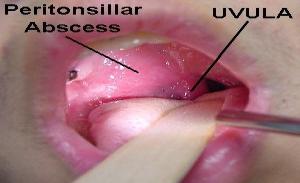 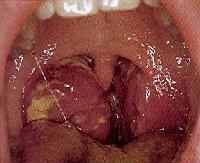 30% de los abscesos de tejidos blandos de cabeza y cuello.
Sitio de ubicación.
Causa:
Aerobios mixtos: st. pyogenes 30%.
Anaerobios.
Diagnóstico.
Tratamiento.
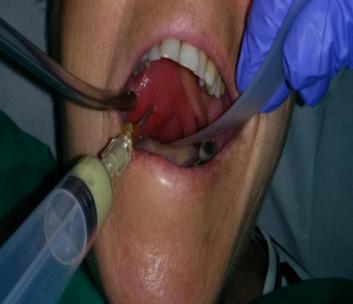 Paciente de 30 años sin antecedentes de importancia, ingresa por cuadro de 15 días de evolución de odinofagia. Ha consultado en múltiples ocasiones, en las que le han aplicado p. benzatínica sin mejoría. Oroscopia:
Requiere TC de cuello por sospecha de absceso periamigdalino.
Paciente tiene un absceso periamigdalino, requiere drenaje.
Paciente con amigdalitis, requiere manejo médico.
Requiere manejo quirúrgico urgente con amigdalectomía.
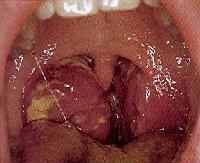 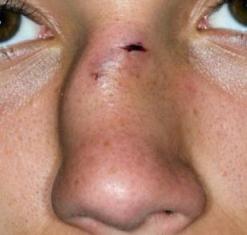 Paciente de 20 años sin antecedentes, ingresa a tercer nivel por trauma nasal en una riña, posteriormente con epistaxis por ambas fosas que autorresuelve. Con el siguiente examen físico, su conducta sería: 
Requiere TC de cara hospitalaria y drenaje de hematoma septal. Cita por ORL según TC.
Requiere drenaje de hematoma septal, TC de cara ambulatoria y cita por ORL.
Requiere manejo urgente por ORL.
Requiere drenaje de hematoma septal. Cita de control ambulatoria por ORL.
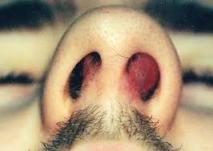 Paciente de 5 años, residente en área rural,  consulta a médico de primer nivel porque hace dos días inició con rinorrea y epistaxis unilateral. Con el siguiente examen físico, ¿cuál es su conducta?:
Intento de retiro en una ocasión. Si no es posible, indica lavados nasales y remisión ambulatorio a otorrinolaringología.
Intento de retiro en una ocasión. Si no es posible, indica remisión urgente a otorrinolaringología.
Intento de retiro en una ocasión. Si no es posible, explica a la madre que el objeto se moverá solo hasta la vía aérea y el niño lo deglutirá.
Intento de retiro en varias ocasiones. Como no es posible retirarlo hacia anterior, decide empujarlo para que sea deglutido por el niño.
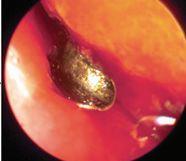